ESTEETTÖMYYS
Esteettömyys on fyysisen maailman saavutettavuutta. 
Puhekielessä termejä saatetaan käyttää toistensa synonyymeja, vaikka termit tosiasiassa tarkoittavat eri asiaa.

Julkisissa tiloissa pyörätuolin käyttäjien esteettömyyteen vaikuttavat esimerkiksi rakennusten kynnykset, portaat, 
ovien leveys sekä se, pääseekö ulkoa sisälle luiskaa pitkin. 

Hissit ja inva-WC:t ovat tärkeitä esteettömyystekijöitä. 

Kuulovammaisille keskeinen seikka on induktiosilmukka.

YK:n yleissopimus vammaisten henkilöiden oikeuksista velvoittaa tunnistamaan ja poistamaan esteitä rakennetusta ympäristöstä.
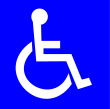 Esteettömyys on ensimmäistä kertaa mainittu YK:n vammaisten henkilöiden oikeuksia koskevassa yleissopimuksessa ihmisoikeutena. Helposti itsestäänselvyytenä pidetty esteetön toimintaympäristö kuuluu siten myös vammaiselle henkilölle. Esteellinen toimintaympäristö on ihmisoikeusloukkaus.

Fyysinen esteettömyys
Fyysinen esteettömyys on mm. liikkumisen esteiden poistamista sekä aistivammat huomioivaa hyvää auditiivista ja visuaalista työympäristöä. Fyysiseen esteettömyyteen kuuluvat myös työtilan ja työvälineiden materiaalit tai huoneilman hajuttomuus.
Fyysiseen esteettömyyteen liittyy myös työssä käytettävien laitteiden ja välineiden sekä tiedon saavutettavuutta.
Rakennettu ympäristö

Rakennetun ympäristön esteettömyys tai esteellisyys on toimintaympäristön ominaisuus, ei yksilöstä johtuva asia. 
Rakennetun ympäristön saavutettavuutta edistävät mm. pienet tasoerot, helppokulkuiset kulkuväylät, tilavat hissit, riittävän leveät oviaukot, kalusteiden ja varusteiden käytettävyys, kevyet ovet ja oikeanlainen toimitilojen kunnossapito. Rakennetun ympäristön esteettömyydestä saa kattavasti tietoa Invalidiliiton ylläpitämältä  Rakennettu ympäristö -sivustolta.
Työterveyslaitoksessa  Esteetön työelämä -sivustolta löytyy paljon konkreettista tietoa työelämän ja työpaikan esteettömyyden arviointiin sekä käytännön ratkaisuja, miten yksilön mahdollisuutta tehdä työtä voidaan parantaa.  Työterveyslaitoksen sivuilta voi ladata myös ESTE-arviointilomakkeen.

https://www.vates.fi/tietopaketit/tyoelaman-saavutettavuus/fyysinen-esteettomyys.html

https://www.aspa.fi/tietoa-aspasta/ajankohtaista/esteettomyys-ihmisoikeutena/
Näkövam­mais­ten ja kuulovammaisten ihmisten tar­pee­t voi­daan huo­mioi­da ra­ken­ne­tus­sa ympäristössä mo­nin ta­voin. 

Eri­lai­set oh­jaus­lis­tat tai laa­toi­tuk­set hel­pot­ta­vat kul­ke­mis­ta niin sisällä kuin ul­ko­na.
Kylt­tien oi­kean­lai­nen si­joit­te­lu ja väri­tys auttaa löytämään esimerkiksi oikeat ovet.
Kun por­taat, ovet ja esimerkiksi nau­la­kot on si­joit­te­lu­ fiksusti, ne on helppo löytää ja niille kulkeminen on esteetöntä.
Pyörätei­den reu­nus­ki­vet auttavat valkoisen kepin kanssa kulkevaa.
His­sien pai­nik­kei­den mer­kit­se­mi­nen pisteillä sekä suurin numeroin auttaa itsenäisessä arjessa.
Ääni­ma­ja­kat sananmukaisesti kuu­lu­vat olen­nai­ses­ti esteettömään ympäristöön.

Es­teettömyys liit­tyy myös eri­lai­siin lait­tei­siin, kuten ko­din­ko­neisiin tai jul­ki­sis­ta ti­lois­ta löytyviin au­to­maat­teihin. Kun pai­nik­kei­den muo­dot ja mer­kinnät, lait­tei­den si­joit­te­lu, värien käyttö ja mah­dol­li­set ääni­pa­laut­teet suun­ni­tel­laan es­teettömyys­pe­riaat­tei­ta nou­dat­taen, tu­lee lait­teis­ta kai­kil­le käyttäjil­le help­pokäyttöisem­piä.

Jos kokoontumistilassa on äänentoistojärjestelmä, on siellä oltava myös induktiosilmukka tai muu äänensiirtojärjestelmä (asetus rakennuksen esteettömyydestä). Äänensiirtojärjestelmän avulla ääni siirretään puhujan mikrofonista tai muusta äänilähteestä suoraan kuulokojeeseen, jolloin ylimääräiset hälyäänet vaimenevat ja ääni tulee riittävän voimakkaana. Äänensiirtojärjestelmistä yleisin on induktiosilmukka, jonka ohella voidaan käyttää radiotaajuus- ja infrapunalaitteita.

https://www.nkl.fi/fi/esteettomyys
Sisäilma ja hajut
Rakennusten huono sisäilma voi aiheuttaa monenlaisia terveyshaittoja ja alentaa työtehoa ja viihtyvyyttä. Sisäilman haitat voi aiheuttaa ulkoilmasta sisälle tunkeutuvat tai sisätiloissa muodostuvat kaasumaiset tai hiukkasmaiset epäpuhtaudet.
Hyvä sisäilma on pölytön ja hajuton, eikä ilmanvaihto aiheuta vetoa tai melua. Esimerkiksi kouluissa  tavallisin sisäilmaongelma on ilmanvaihtoon liittyvä tekninen syy. Kosteus- ja homeongelmat ovat jäävuoren huippu. Huono sisäilma voi aiheuttaa päänsärkyä, väsymystä, pahoinvointia tai allergioiden ja astaman kaltaisia oireita.

Väestöstä 10-40 prosenttia kärsii tuoksuista. Tuoksuyliherkkyys on poikkeava tapa reagoida tuoksuihin ja hajuihin. Tuoksuyliherkkien hajuaisti ei ole tavallista herkempi, vaan heiltä puuttuu ominaisuus tottua tuoksuihin. Tämän takia työpaikalla tulisi välttää turhien tuoksujen käyttöä. Myös voimakkaat mausteiden ja ruokien hajut voi aiheuttaa toiselle pahoinvointia.
Saavutettavuudesta normi eikä poikkeus

Saavutettavuudella viitataan usein digitaalisiin ympäristöihin. Digitaalisten ympäristöjen, kuten verkkosivustojen saavutettavuudessa otetaan huomioon se, että kaikki pystyvät yhtäläisesti käyttämään sivustoja sekä ymmärtämään niiden sisällön. Vammaisten henkilöiden kohdalla verkkosivujen saavutettavuus voi tarkoittaa esimerkiksi sitä, että sisällöt on luettavissa myös erilaisilla apuvälineillä, kuten ruudunlukuohjelmalla.

Euroopan parlamentin ja neuvoston saavutettavuusdirektiivin tavoitteena on edistää kaikkien ihmisten yhdenvertaista pääsyä digitaalisiin ympäristöihin. Saavutettavuusdirektiivin piiriin kuuluu Suomessa julkisen hallinnon ja julkista hallintotehtävää hoitavien organisaatioiden verkkosivustot ja mobiilisovellukset. Saavutettavuusdirektiivin toimeenpaneva kansallinen lainsäädäntö, laki digitaalisten palvelujen tarjoamisesta, astui voimaan 1.4.2019.

https://thl.fi/fi/web/vammaispalvelujen-kasikirja/vammaisuus-yhteiskunnassa/esteettomyys-ja-saavutettavuus

https://www.invalidiliitto.fi/esteettomyys
Valaistuksen tulee olla riittävän voimakas ja häikäisemätön. Hyvä valaistus mahdollistaa puhujan suun liikkeiden seuraamisen, mikä helpottaa merkittävästi selvän saamista puheesta. Huomiota on kiinnitettävä valaistuksen suuntaan ja erilaisiin heijastaviin pintoihin. Häikäisevyyttä aiheuttaa voimakas vastavalo ja heijastukset vaaleista ja/tai kiiltävistä pinnoista. Puhujan takaa tulevaa kirkasta valoa tulee välttää: jos puhujan takaa tulee voimakas valo, ei huuliosta saa selvää, vaan puhuja näkyy ainoastaan tummana siluettina. Perusvalaistuksen tulee olla vähintään 300 lx. Pystypinnalla puhujan kasvojen korkeudella tulee valaistuvoimakkuuden olla vähintään 200 lx.

Opasteilla helpotetaan tiloissa liikkumista ja toimimista.
Henkilöturvallisuuteen liittyvien hälytysjärjestelmien tulee olla kaikille soveltuvia. Äänisignaalin ohella tulee käyttää visuaalista tai tärinään perustuvaa hälytyssignaalia. Myöskään jonotusjärjestelmät eivät saisi olla pelkästään ääneen perustuvia.
Hyvä kuunteluympäristö vaatii henkilökunnalta asiantuntemusta sekä oikeanlaista asennoitumista erilaisia käyttäjiä kohtaan.
Esteettömyyskriteerien lähtökohtana on ollut olemassa oleva lainsäädäntö, rakennussäännökset, standardit ja muut vastaavat ohjeet sekä Kuuloliitossa eri projektien yhteydessä tehtyjen selvityksien pohjalta saatu tieto.
Visuaalinen ympäristö
Hyvässä visuaalisessa ympäristössä on huomioitu työn tekemisen kannalta mm. riittävä hyvä valaistus, pintojen heijastus, kontrastit sekä kalusteiden tai kulkuaukkojen erottuvuus sekä selkeä opastus. Silmäsairaus tai näkövamma ei tarkoita, että valoa pitäisi olla aina erityisen paljon, vaan valontarve on yksilöllinen. Henkilön näkökyky ja valontarve on tärkeä tutkia ennenkuin valaistusta muutetaan työpaikalla. 
Toisaalta puutteellinen valaistus lisää tapaturmavaaraa ja työssä väsymistä. Hyvin suunniteltu visuaalinen ympäristö helpottaa meidän kaikkien ympäristön turvallista hahmottamista. Esteettömyydestä näkemisen ja näkövammaisuuden kannalta löytyy tietoa Näkövammaisten liiton sivuilta. Lisätietoa valaistuksesta myös Työterveyslaitoksen sivuilta   

Auditiivinen ympäristö
Esteetön kuunteluympäristö on akustiikaltaan toimiva ja tilaa on tarvittaessa täydennetty erilaisin kuuntelujärjestelmin. Kuulokojeen käyttäjiä auttaa tilaan asennettu induktiosilmukka, jonka välityksellä ääni siirretään suoraan kojeeseen. Hyvään kuunteluympäristöön liittyy myös hyvä valaistus.
Kuulovammainen tarkoittaa henkilöä, jolla on jonkinasteinen tai -laatuinen kuuloalenema, lievästä huonokuuloisuudesta täydelliseen kuurouteen. On monia keinoja, joilla kuulovammaisen työoloja voidaan parantaa. Mukautusten järjestäminen ei ole monimutkaista ja toisaalta esimerkiksi akustiikan parantamisesta ja sisäisen tiedonkulun varmistamisesta hyötyvät myös normaalikuuloiset.
Lisätietoa: Kuulovamma ja työ -artikkeli /  Tietoa kuulon kannalta esteettömästä toimintaympäristöstä: www.kuuloliitto.fi/kuulolla-tyossa / Suomen Kuurosokeat: www.kuurosokeat.fi / Esteetön kuuntelu julkisissa tiloissa: Kuuloavain.fi
Sosiaalinen esteettömyys ja psyykkinen

Esteettömyys on totuttu liittämään rakennettuun ympäristöön, mutta yhtä tärkeitä ovat sosiaalinen ja psyykkinen esteettömyys, joissa pääsee pitkälle jo oikealla asenteella. Sosiaalinen ja psyykkinen esteettömyys on määritelty hyvin vaihtelevasti. Tässä sosiaalinen on enemmän koko työyhteisöstä, psyykkinen yksilöstä lähtevää.

Sosiaalisella esteettömyydellä tarkoitetaan työpaikan ilmapiiriä, jossa jokainen voi tehdä työtään ilman pelkoa syrjinnästä, väheksymisestä tai kiusaamisesta.
Hyvä sosiaalinen työympäristö luo paremmat edellytykset tehokkaalle työn tekemiselle, luovuudelle ja työssä jaksamiselle. On mukavampi olla joukossa, jossa on myönteinen lataus ja salliva ilmapiiri kuin työpaikassa, jossa on jännitteitä ja toisten vähättelyä.
Sosiaalista esteettömyyttä edistää työyhteisön tiedot sairauksista, vammoista ja elämäntilanteista sekä ymmärrys siitä, miten nämä asiat vaikuttavat esimerkiksi työn tekemiseen ja miten niihin pitäisi suhtautua. Hyvässä ilmapiirissä voi keskustella myös aroiksi koetuista aiheista. 
Sosiaalinen esteettömyys kannustaa työyhteisön kaikkia jäseniä osallistumaan ja olemaan aktiivinen omien kykyjensä ja taitojensa mukaan. Toisaalta työyhteisö osaa ottaa huomioon sen, että jotain työntekijää voi pelottaa ryhmässä olo, yksin liikkuminen, vieraat ihmiset, kovat äänet tai muiden suhtautuminen häneen.
Työyhteisö esimerkiksi ymmärtää, että jotkut saattavat tarvita sairautensa tai vammansa takia ylimääräisiä lepotaukoja sosiaalisissa tilanteissa.
Esteettömyys

Liikuntatilojen olosuhdeneuvonta
Esteettömästä ympäristöstä hyötyvät kaikki, mutta erityisen tärkeää se on liikkumis- ja toimimisesteisille sekä esimerkiksi ikääntyville ja lapsiperheille.
Rakennetun liikuntaympäristön esteettömyyttä tulee tarkastella monitahoisesti liikkumisen, näkemisen ja kuulemisen esteettömyyden sekä tilojen helpon ymmärrettävyyden näkökulmasta. Lisäksi liikuntapaikkojen suunnittelussa tulee huomioida liikkujien ja urheilijoiden lisäksi yleisö, ohjaajat ja muut tilassa toimivat henkilöt. Liikuntarakentaminen ja liikuntatilojen korjaukset edellyttävät vammaisurheilun erityispiirteiden ymmärtämistä. Paras osaaminen liikuntatilojen esteettömyyden erityispiirteisiin löytyy Suomen Paralympiakomiteasta.

https://www.paralympia.fi/palvelut/esteettomyys

https://riesa.io/?utm_source=google&utm_medium=cpc&utm_campaign=hakukone_esteett%C3%B6myys&gclid=Cj0KCQjwjvaYBhDlARIsAO8PkE3pqzhlCDozbvojj09TGOq25iWCliYDaYV8qVjVCqR085LaApvKe8UaAkAwEALw_wcB